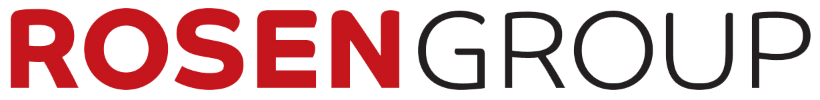 A  S T R A T E G I C  C O M M U N I C A T I O NS   F I R M
A	B R I E F
B A C K G R O U N D
Established in 1984, Rosen Group (RG) is a full-service communications firm headquartered in New York City.
B U I L D I N G B U Z Z | E L E V A T I N G B R A N D S
A	Q U I C K
O V E R V I E W
Rosen Group partners with brands to expand into emerging  markets while educating target audiences and conveying critical narratives.

From high-profile broadcast placements on Good Morning America and NPR to coveted print coverage in The New York Times and The Wall Street Journal, Rosen Group understands implicitly how to translate sophisticated agendas into easily-understood and impactful stories that journalists value.

With excellent media contacts, an eye for a good story, and a tenacious bottom-line philosophy, Rosen Group is well-versed in the subtle art of creating successful campaigns for its clients.
B U I L D I N G B U Z Z | E L E V A T I N G B R A N D S
M E D I A   B R A N D S
E NT E R T A I N M E N T  N O N - P R O F I T
A S S O C I A T I O N S
E N V I R O N M E N T A L  T E C H N O L O G Y
B U S I N E S S
H E A L T  H
C A N N A B I S
F O O D & B E V E R A G E
IE D U C A T I O N
HOSPITALITY 
AGRICULTURE
A B O U T
O U R 	WO R K
Experienced in developing and implementing customized public relations campaigns for leading brands and companies, Rosen Group serves a national client base across a wide range of sectors including:
B U I L D I N G B U Z Z | E L E V A T I N G B R A N D S
OUR CLIENTS
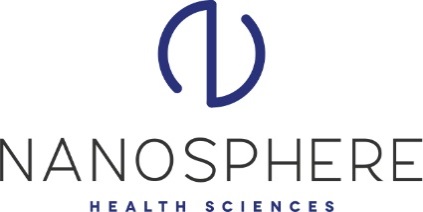 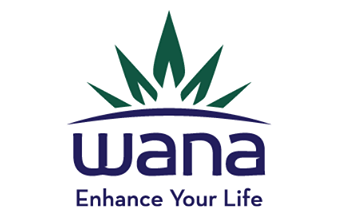 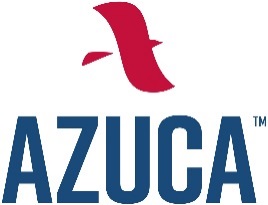 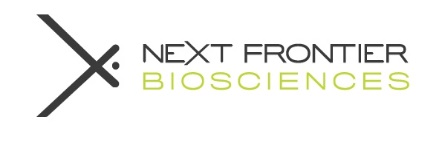 `
B U I L D I N G B U Z Z | E L E V A T I N G B R A N D S
B R E A K I N G	D O W N
O U R  A P P R O A C H

Rosen Group takes a broad-  based, integrated approach to public  relations. Whether it’s traditional, social or digital, we are media agnostic. Our overarching mission is to provide high-quality, strategic services to clients, integrating innovative approaches and  programs with tried-and-true methods to maximize buzz that translates directly to the bottom line.
B U I L D I N G B U Z Z | E L E V A T I N G B R A N D S
W H A T	S E T S	R O S E N G R O U PAPART?
B U I L D I N G B U Z Z | E L E V A T I N G B R A N D S
H A N D S	O N

P O W E R F U L	A N D  P R O F I T A B L E
P A R T N E R S


C U S T O M I Z E D  C A M P A I G N S
R osen Group
I T - F A C T O R S
B U I L D I N G B U Z Z | E L E V A T I N G B R A N D S
W H A T	W E	D O
E V E R Y T H I N G
Conference Programming  Press Briefings
Research & Surveys  Event Ideation/Execution  Media Training  
Influencer Outreach  Media Monitoring  
Graphic Design  
Brand Partnership
Media Outreach  Brand Management  Social Media  Custom Content  Media Tours
Award Submissions  Special Initiatives  Competitor Analysis  Speaking Engagements
B U L D I N G B U Z Z | E L E V A T I N G B R A N D S
O U R	R E S U L T S
B U I L D I N G B U Z Z | E L E V A T I N G B R A N D S
O U R	R E S U L T S
B U I L D I N G B U Z Z | E L E V A T I N G B R A N D S
O U R	R E S U L T S
Beyond traditional outreach, Rosen Group finds unique, impactful  and buzzworthy opportunities to showcase our clients.
B U I L D I N G B U Z Z | E L E V A T I N G B R A N D S
C O N N E C T	W I T H
R O S E N G R O U P
Where we are: 135 W. 20th St. Suite 402
Call us: 212.255.8455
Website: www.rosengrouppr.com
B U I L D I N G B U Z Z | E L E V A T I N G B R A N D S